Salahaddin University – Erbil / College of Science
Department of Computer Science and IT 
3rd Year (IT)

E-Business IIInstructor: Beeza Asim Email: beeza.asim@su.edu.krd
Theoretical Lecture 1
E-business Environment
2021 - 2022
Factors of macro- and micro-environment of an organisation
2
SLEPT Factors
Macro-environment factors (SLEPT framework)
 Social factors 
 Legal and ethical factors 
 Economic factors
 Political factors
 Technological factors
 Environmental Scanning:
“The process of continuously monitoring the environment and events and responding accordingly”
3
Social Factors
Using the internet for business on the consumer’s end is determined by:
 Cost of access
 Value proposition 
 Ease of use
 Security 
 Fear of the unknown
4
Social Factors
We need to understand consumers’ online behaviour 
 Web Motivation Inventory (WMI)
 Research
 Communication 
 Surfing 
 Shopping
5
Legal and Ethical Factors
Ethical standards: “Practice or behaviour which is morally acceptable to society” 
 Ethical issues include:
 Privacy: “The right of individuals to avoid intrusion into their personal affairs”
 Financial privacy and personal privacy 
Consumer’s personal information is important to businesses. Why?
6
Legal and Ethical Factors
Personal information include:
 Contact information 
 Profile information 
 Access platform usage
 Behavioural information on a single site
 Behavioural information on multiple sites
7
Legal and Ethical Factors
Domain name registration 
Using competitor’s name in meta-data
Accessibility law
Protecting Intellectual Property (IP)
 Trademark protection
 Patent protection
8
Economic Factors
E-economy: “The dynamic system of interactions between a nation’s citizens, the businesses and government that capitalize upon online technology to achieve a social or economic good”
Globalisation: “The increase of international trading and shared social and cultural values.”
Localisation
9
Political Factors
Internet governance: “describes the control put in place to manage the growth of the Internet and its usage.”
Who can govern the internet? 
Question: What can governments do to encourage e-business?
10
Technological Factors
Methods of adopting new technologies 
 Cautious approach
 Risk-taking approach 
 Intermediate approach
11
Figure: Diffusion-adoption Curve
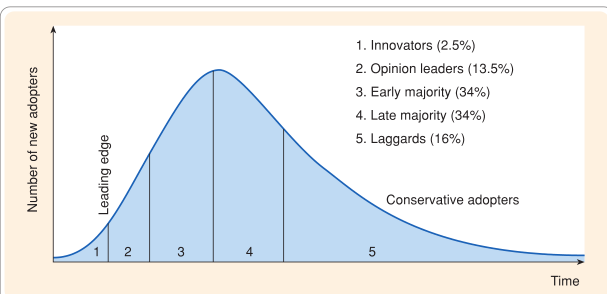 12